Election briefing:A sustainable workforce
The lifeblood of the NHS and social care
May 2017
May 2017
Election briefing: NHS and social care staff – the lifeblood of the NHS and social care
Figure 1: Health and social care workers as percentage of the total workforce, 2015/16
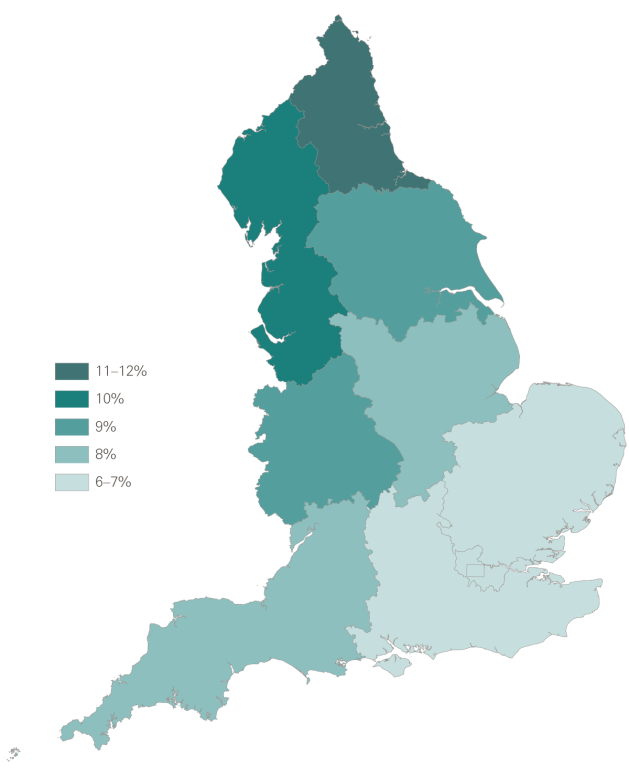 Source: Social care data are from Skills for Care, The state of the adult social care sector and workforce in England, 2016.
NHS data are from NHS Digital (2017), NHS workforce statistics.
May 2017
Election briefing: NHS and social care staff – the lifeblood of the NHS and social care
Figure 2: The shortfall of nurses specialising in caring for adult patients, 2015 and 2020
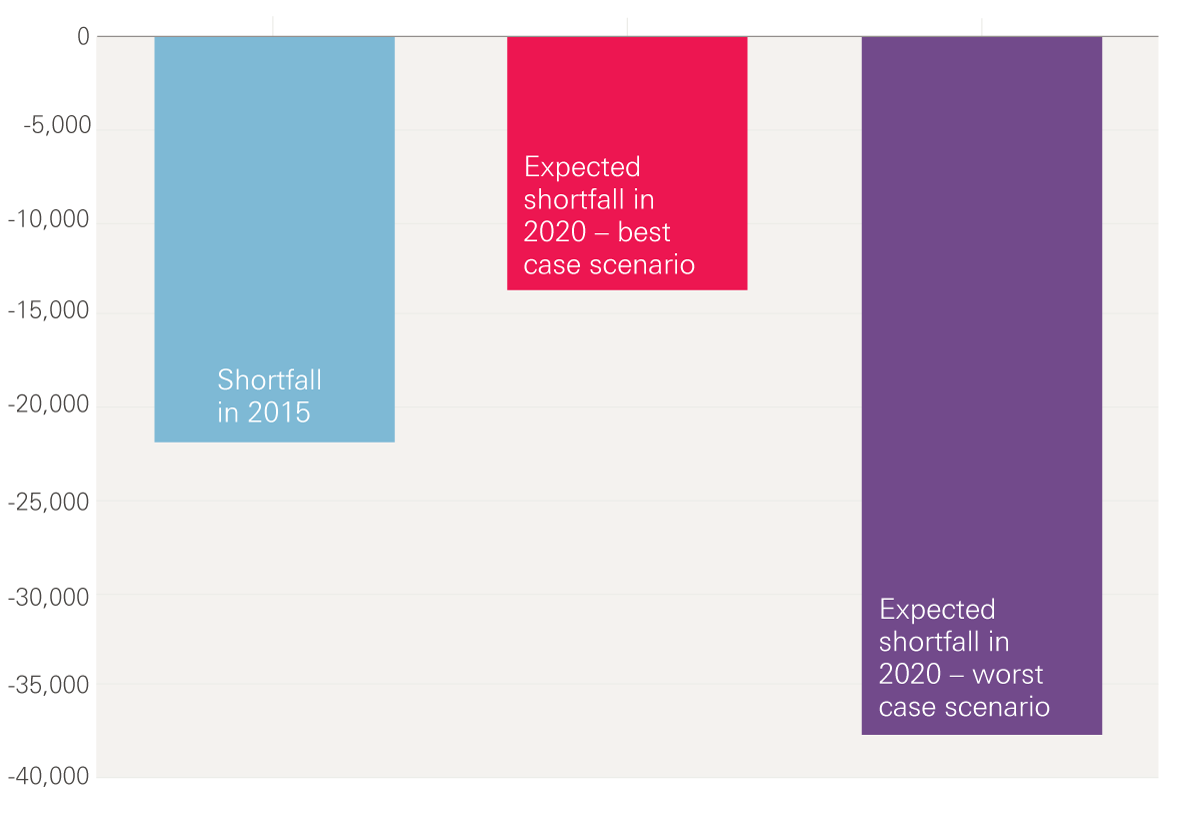 Note: Data relate to nurses specialising in caring for adult patients. High and low supply projections are based on different assumptions about, eg international recruitment, conversion rates of student commissions into NHS staff and turnover.

Source: Health Education England, Workforce Plan for England.
May 2017
Election briefing: NHS and social care staff – the lifeblood of the NHS and social care
Figure 3: Number of community and mental health nurses, 2009–16
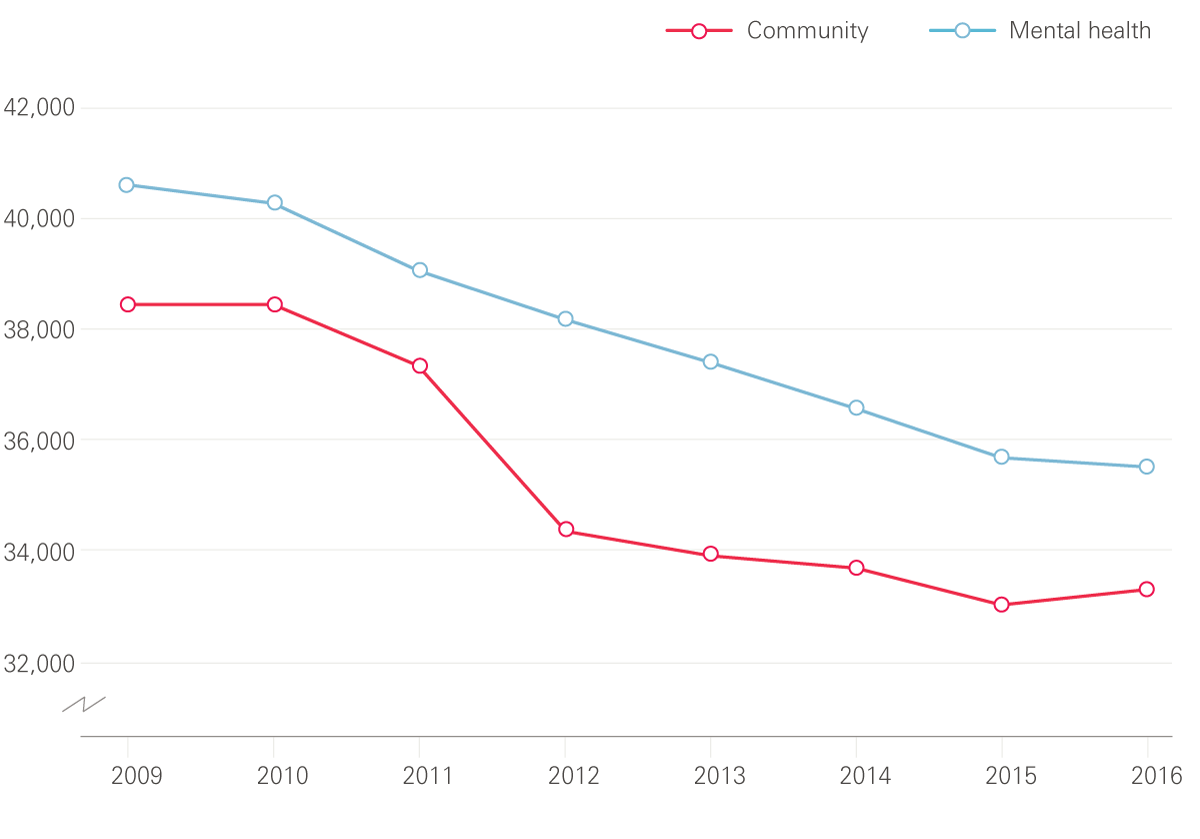 Source: NHS Digital (2017),NHS workforce statistics.
May 2017
Election briefing: NHS and social care staff – the lifeblood of the NHS and social care
Figure 4: Rate of staff leaving jobs in adult social care
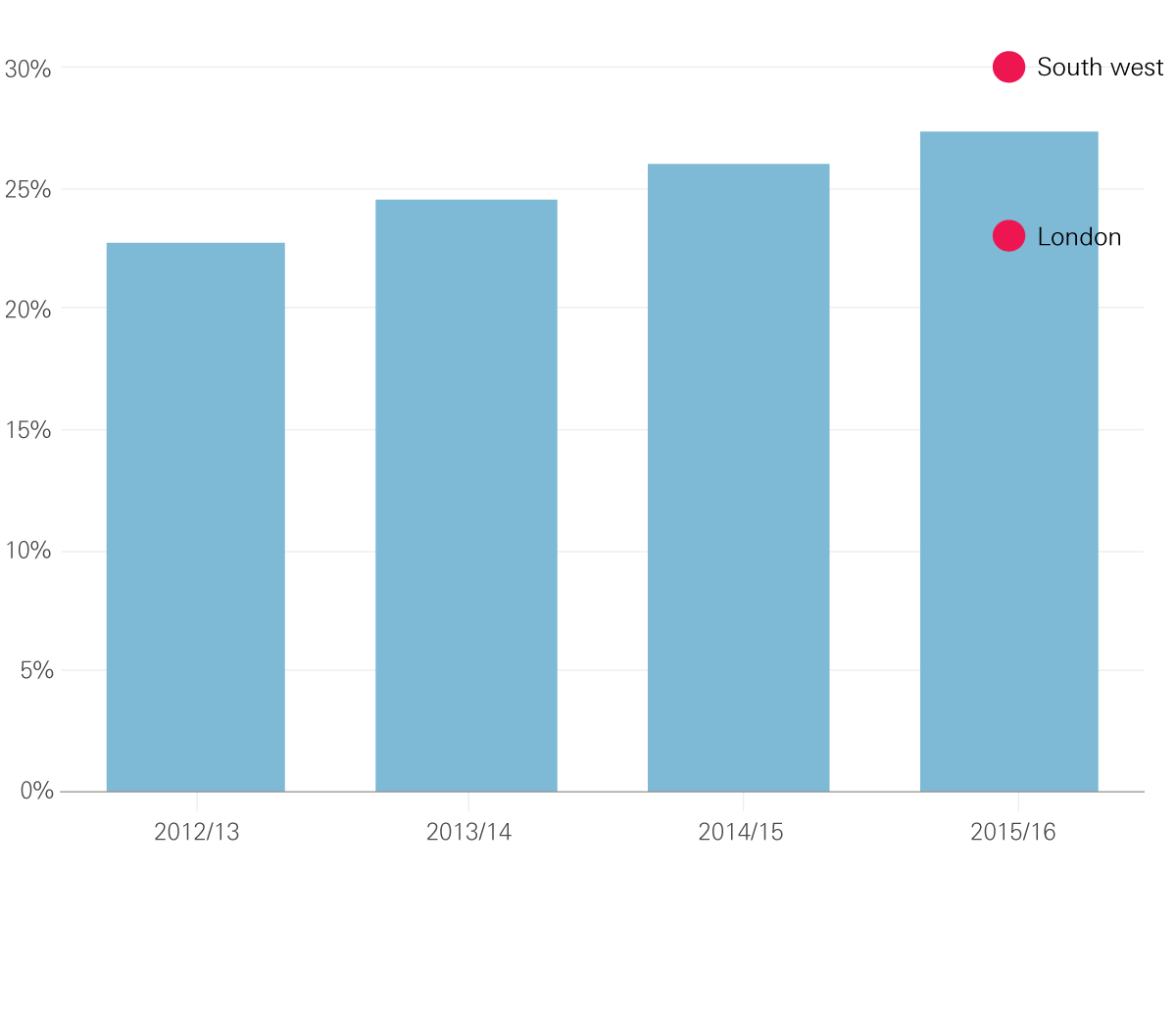 Source: The state of the adult social care sector and workforce in England, Skills for Care, September 2016 .
May 2017
Election briefing: Quality of care in the English NHS – In the balance
Figure 5: Percentage of people joining the UK nursing register by where they gained their qualification, 1990/91–2015/16 (initial registrations)
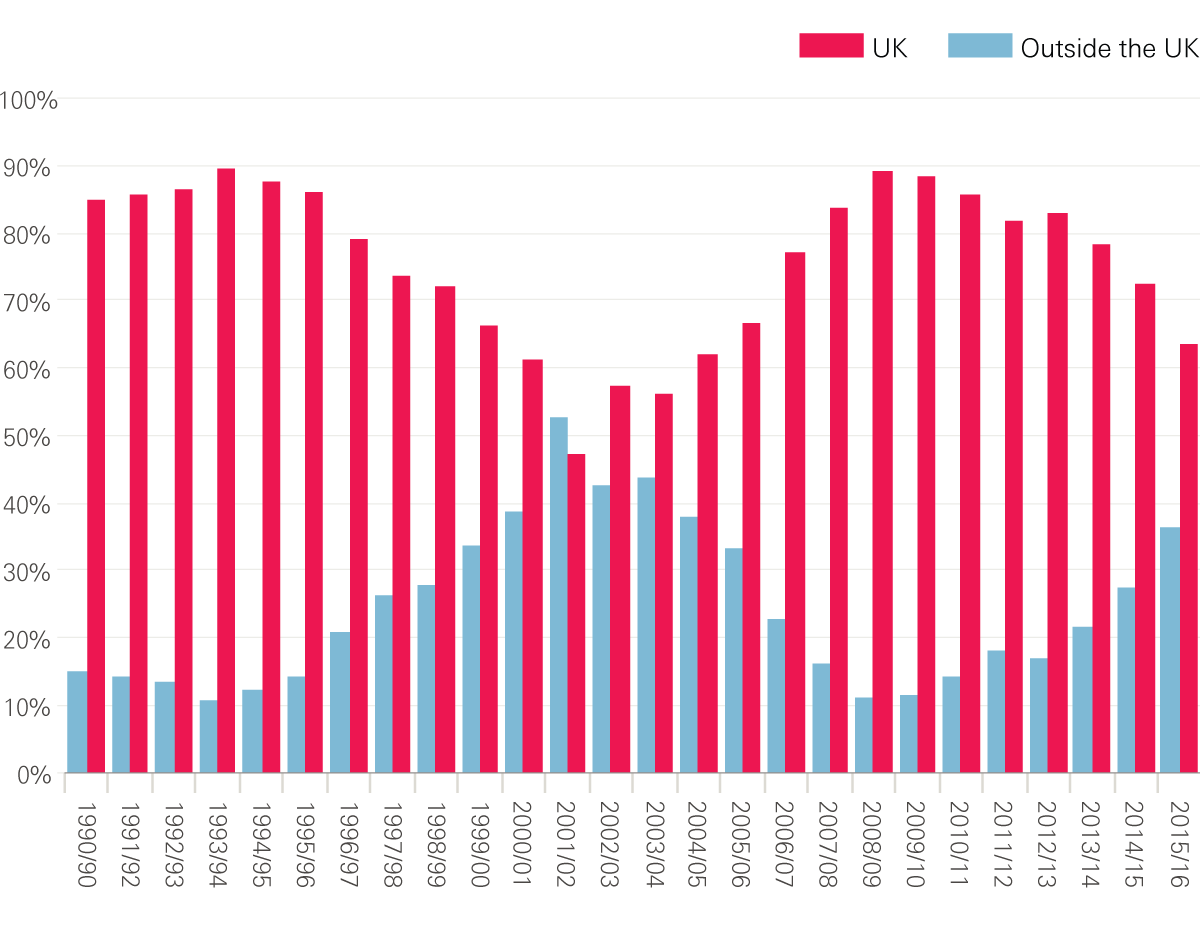 Source: The Health Foundation based on UKCC/NMC data.
May 2017
Election briefing: Quality of care in the English NHS – In the balance
Figure 6: Responses by trust type to the 2016 NHS staff survey question: ‘Has work-related stress made you ill in the last 12 months?’
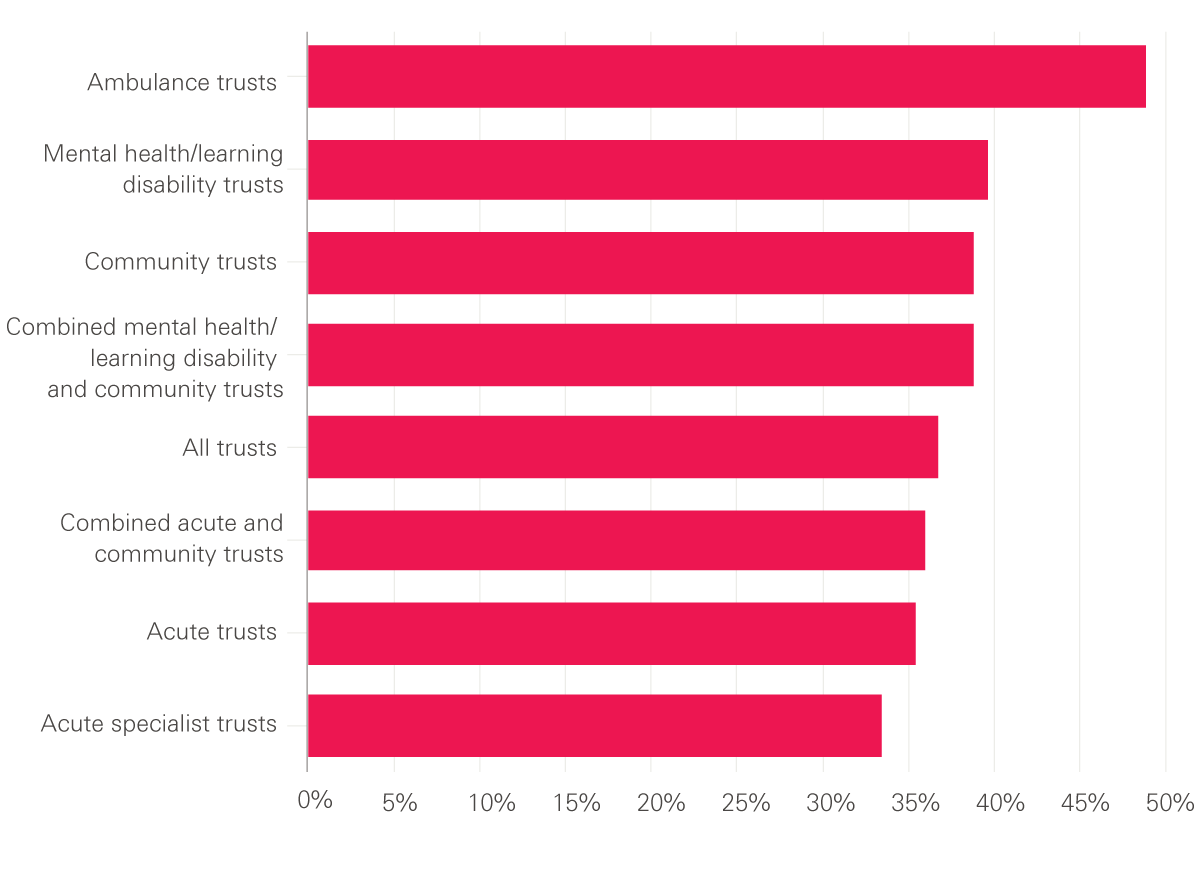 Source:  NHS Staff Survey 2016.
May 2017
Election briefing: Quality of care in the English NHS – In the balance
Figure 5: Rate of staff leaving jobs in adult social care by region
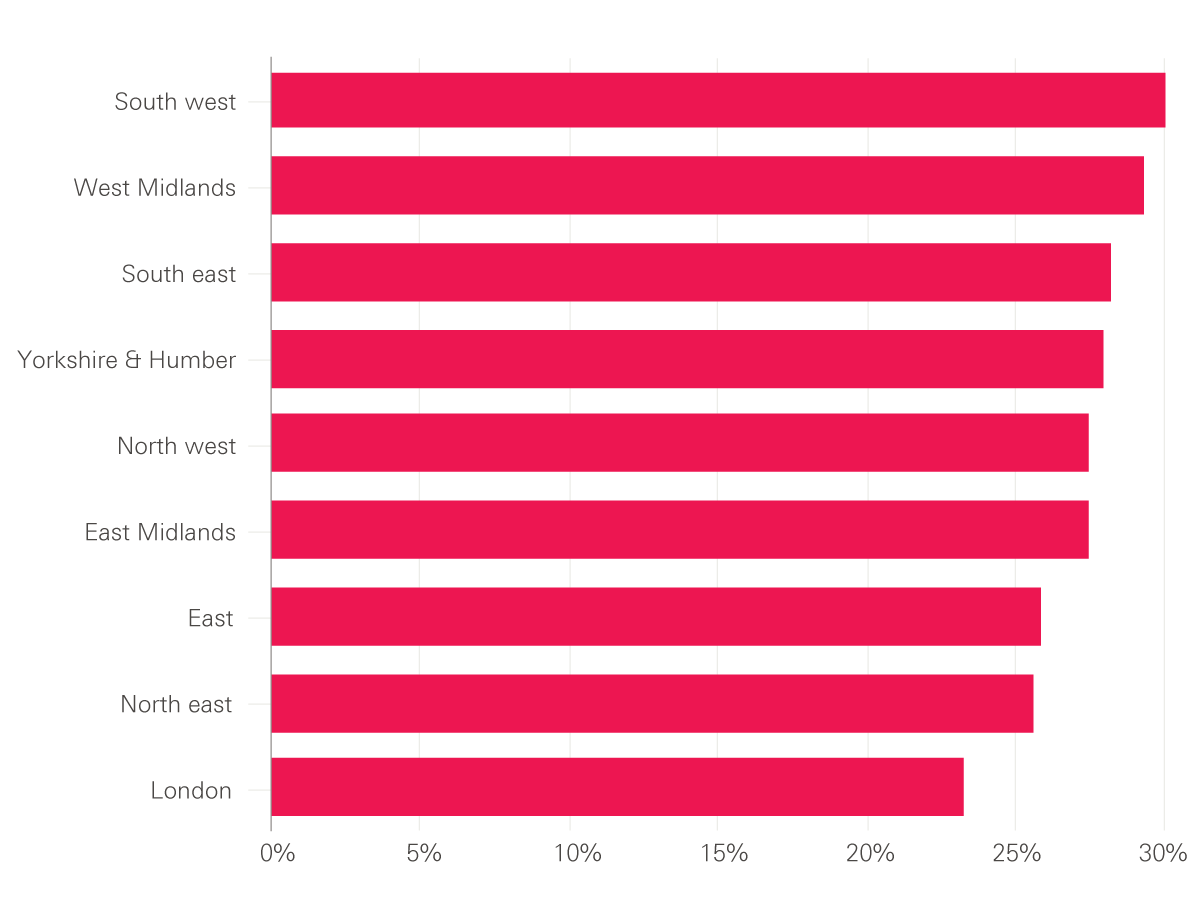 Source:
May 2017
Election briefing: NHS and social care staff – the lifeblood of the NHS and social care
Figure 7: Percentage of respondents to the 2016 NHS staff survey who said they find general practice very or extremely stressful
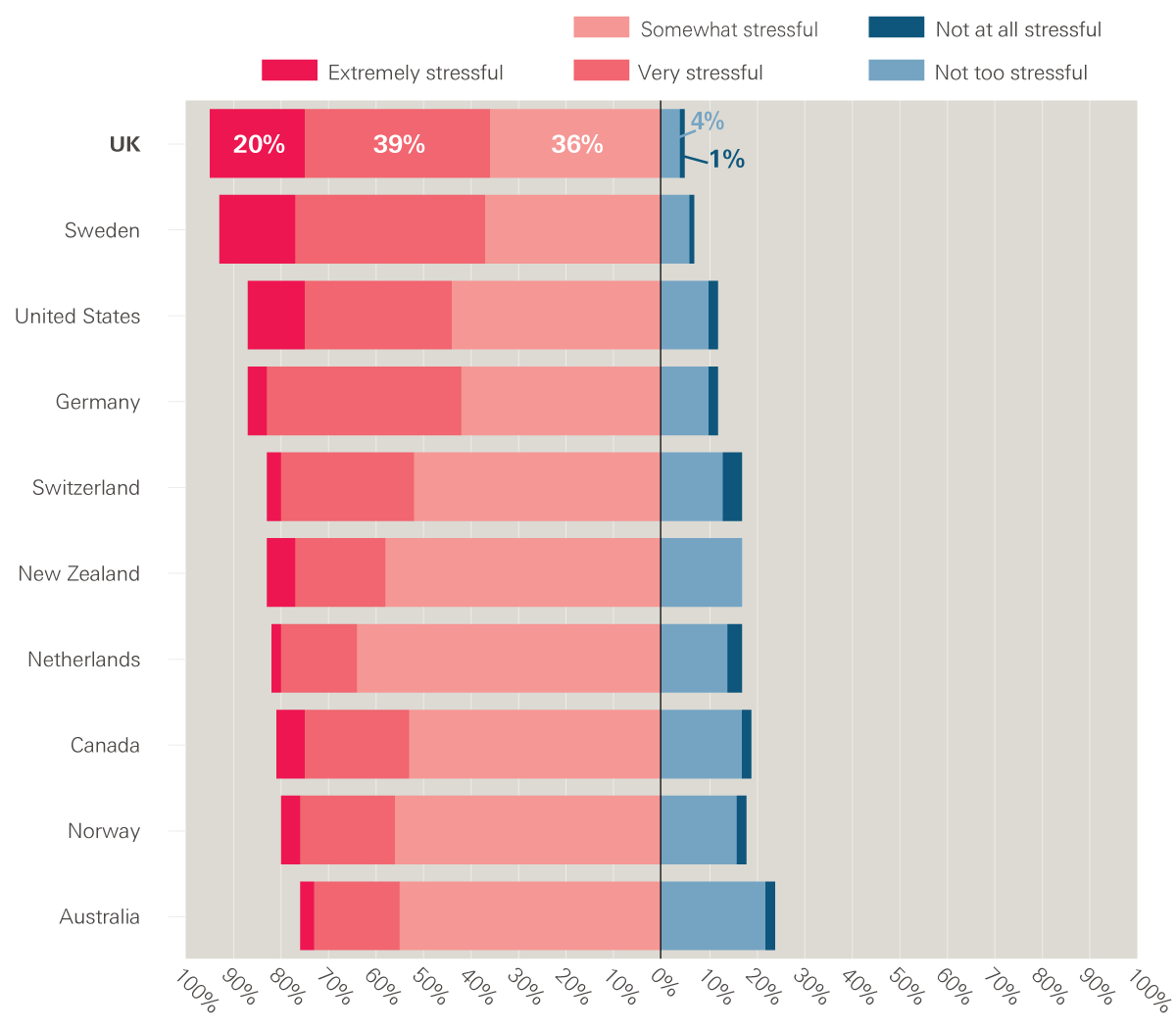 Source: Commonwealth Fund data analysed in the Health Foundation's Under pressure: What the Commonwealth Fund’s 2015 international survey of general practitioners means for the UK.
May 2017
Election briefing: NHS and social care staff – the lifeblood of the NHS and social care
Figure 8: Total nurse training places, 2010/11­-2016/17
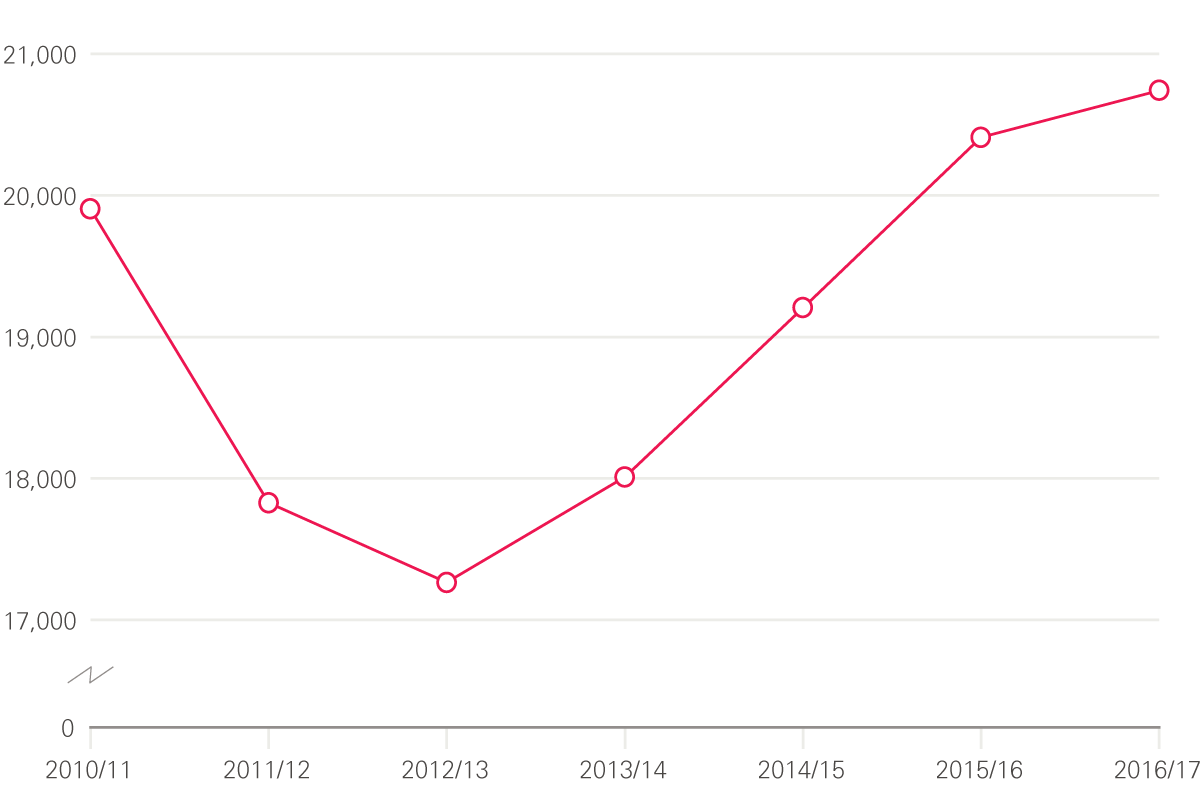 Source:  Health Education England, Workforce Plan for England.
May 2017
Election briefing: NHS and social care staff – the lifeblood of the NHS and social care
Figure 9: Volume of total applications and acceptancesfor nursing degree courses in the UK, 2007–16
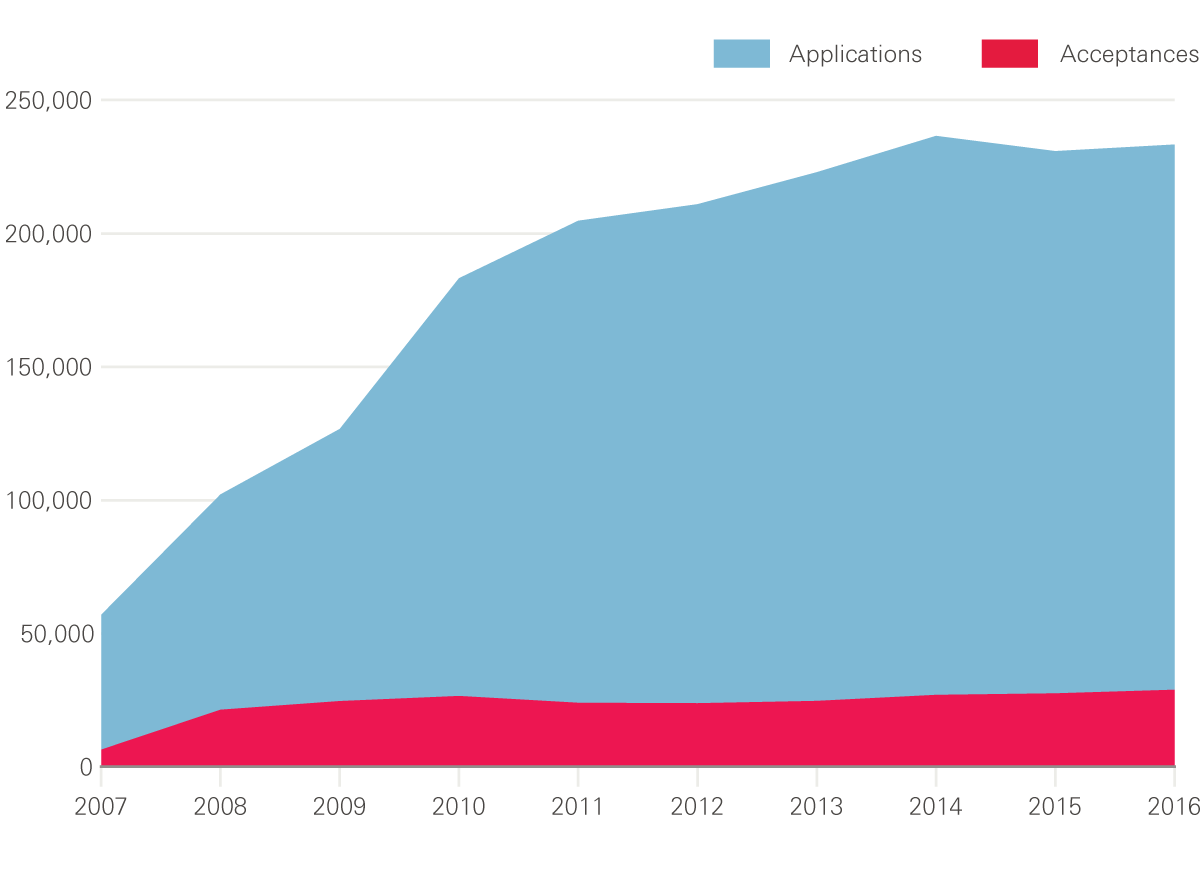 Note: Data include multiple    applications for each person.

Source: UCAS.
May 2017
Election briefing: NHS and social care staff – the lifeblood of the NHS and social care
Figure 11: Changes in pay since 2010, adjusted for the Consumer Price Index
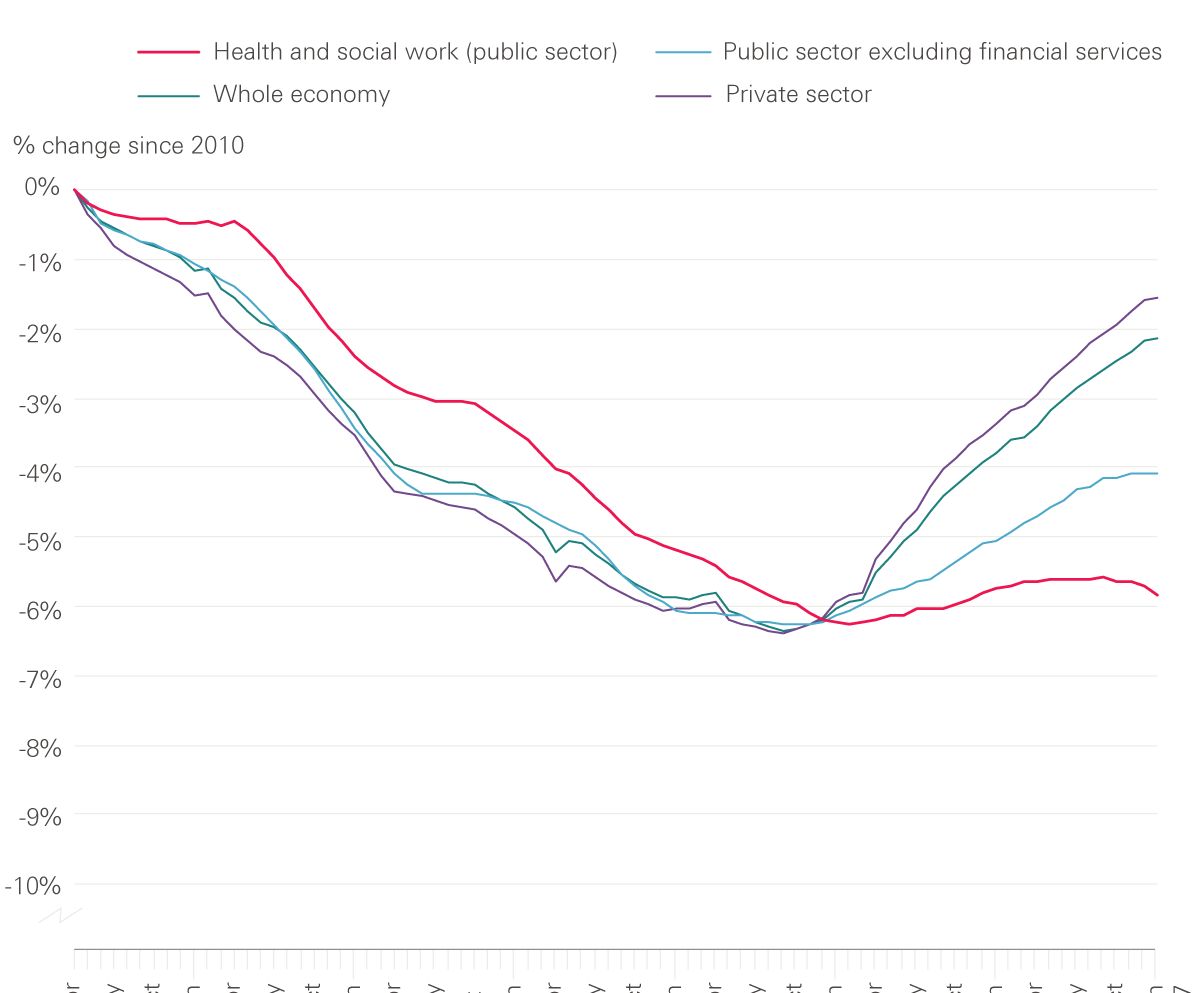 Source: Health Foundation analysis of Office for National Statistics data.
May 2017
Election briefing: NHS and social care staff – the lifeblood of the NHS and social care
The Health Foundation is an independent charity committed to bringing about better health and health care for peoplein the UK.
We connect what works on the ground witheffective policymaking and vice versa.
May 2017
Election briefing: NHS and social care staff – the lifeblood of the NHS and social care
Subscribe to our email newsletter
Register for email alerts to be notified about our latest work
Follow us on Twitter,Facebook or LinkedIn
May 2017
Election briefing: NHS and social care staff – the lifeblood of the NHS and social care
Subscribe to our email newsletter
Register for email alerts to be notified about our latest work
Follow us on Twitter,Facebook or LinkedIn